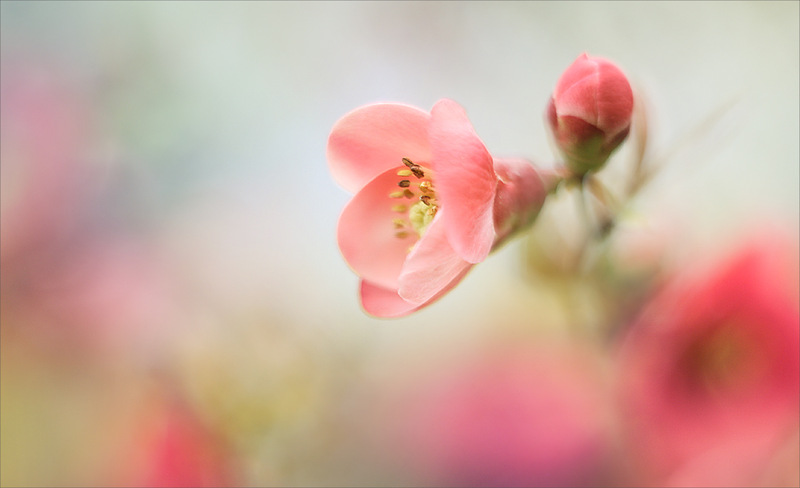 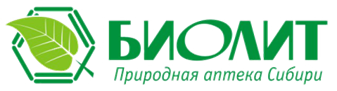 MAMAVIT Комплексинновационный продукт для профилактики и комплексной терапии мастопатии
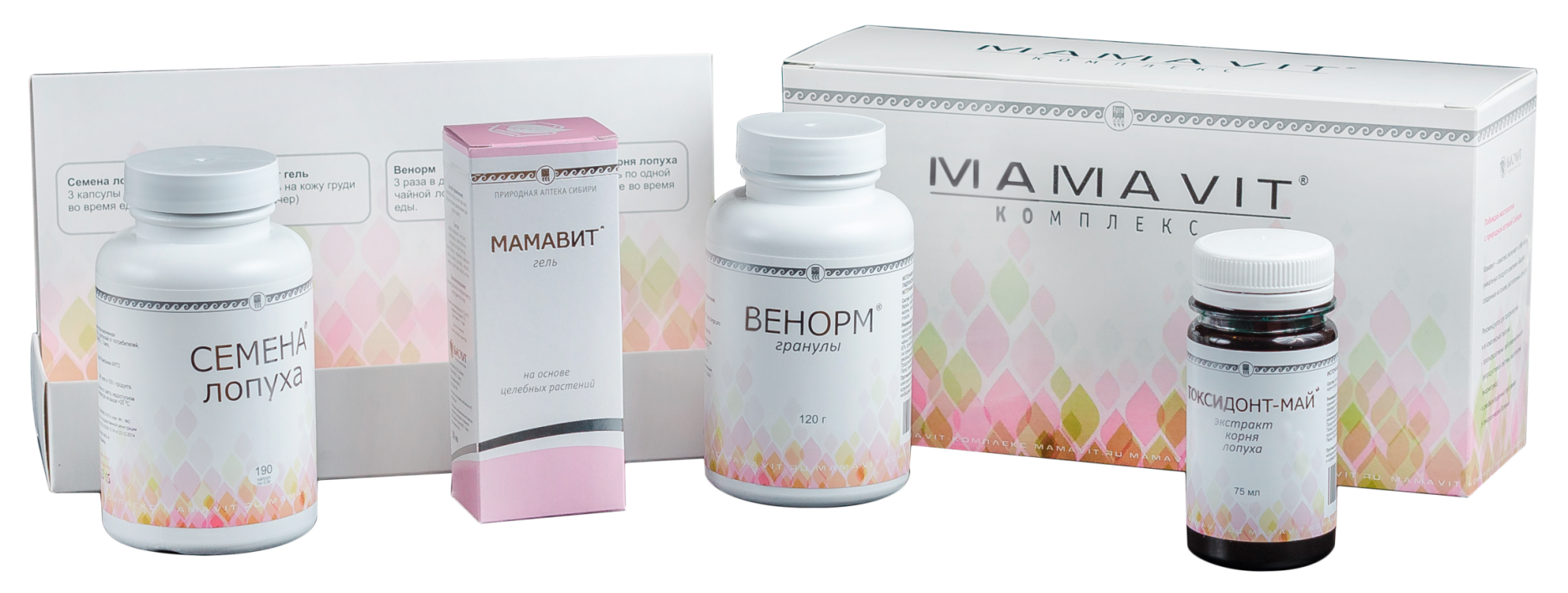 1
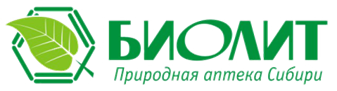 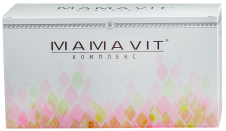 Мастопатия
самое распространенное в мире заболевание, которому подвержена молочная железа. Мастопатия не проходит само по себе и связана напрямую  с онкологическим заболеванием груди
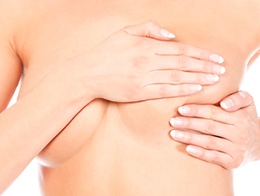 2
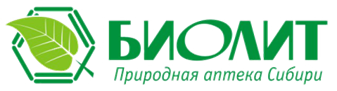 Ученые доказали….
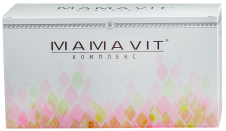 Основной причиной мастопатии является накопление в организме свободных метаболитов эстрадиола в сторону увеличения
16α ОНЕ1 
16α-гидроксиэстрона
2-ОНЕ1 
2-гидроксиэстрона
«канцероген», ключевой «агрессивный» метаболит, влияющий на механизмы пролиферации в органах, содержащих эстрогеновые рецепторы
«умеренный» метаболит, влияет на механизмы регуляции апоптоза (генетически запрограммированная гибель клеток)
3
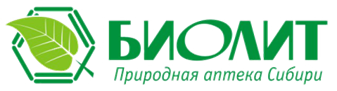 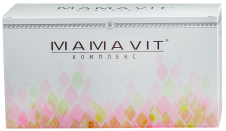 ВАЖНО! Чем раньше начато профилактика и лечение, тем больше шансов остановить болезнь!
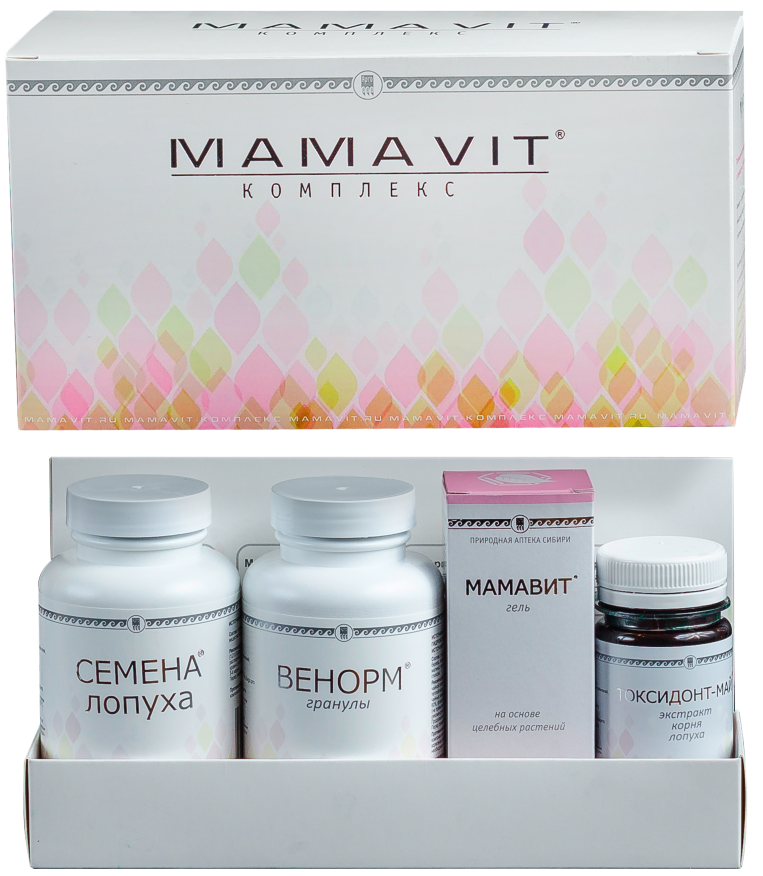 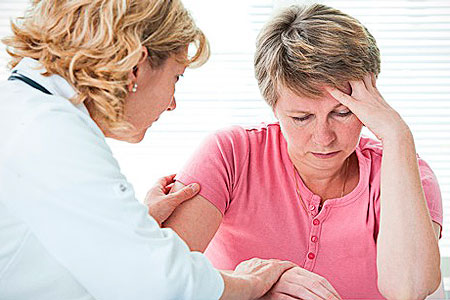 4
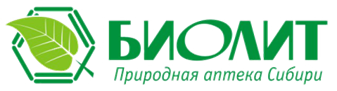 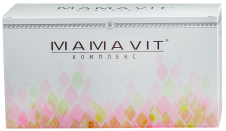 Для профилактики и лечении мастопатии существует ограниченный набор средств, в основном в России- это скальпель хирурга
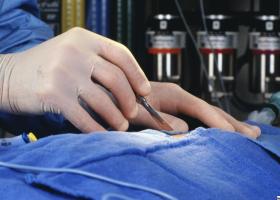 5
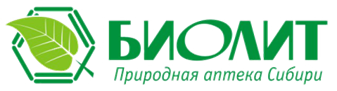 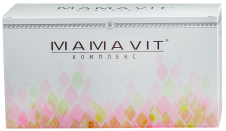 Лекарственные препараты, в основном растительного происхождения, немногочисленны и не обладают стойким эффектом после их отмены
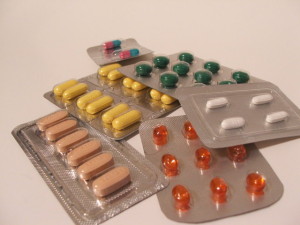 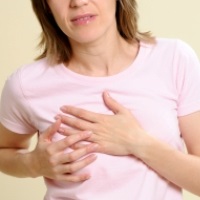 6
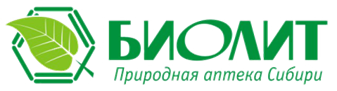 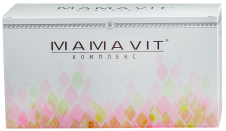 Цель нашей работы –создание негормонального средства природного происхождения с доказанной эффективностью в комплексном лечение мастопатии
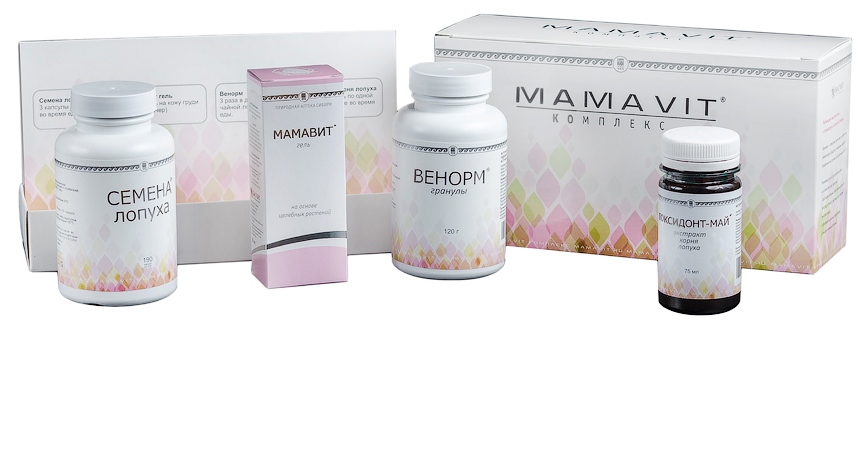 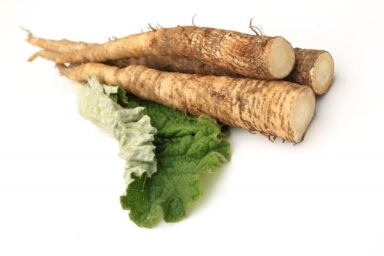 7
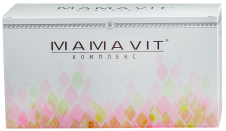 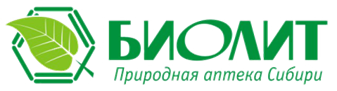 MAMAVIT комплекс  - инновационная разработка компании
Состав комплекса: 
Венорм
Токсидонт-май
Семена лопуха 
Мамавит-гель
содержат впервые обнаруженный в экстракте лопуха аспарагин, обладающий мощным рассасывающим и противоопухолевым действием
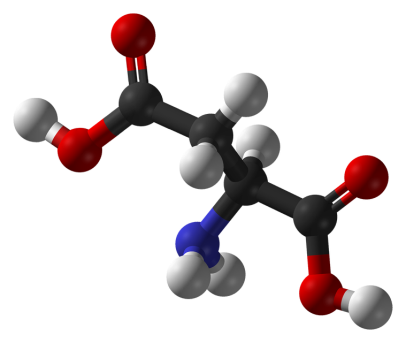 Патент РФ № 2296578
Диссертации: 2 кандидатских, 1 докторская
Монография
20 статей 
5 клинических исследований
8
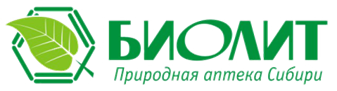 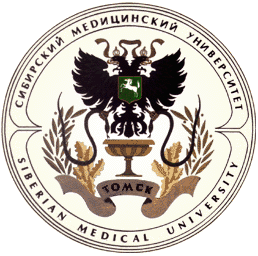 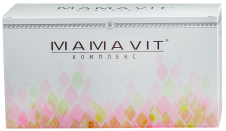 Результаты клинических исследований
В исследовании за период 2009-2014 гг. участвовали 3500 пациенток с различными формами дисплазии молочных желёз.
Исследования выполнены в рамках межведомственной научно-практической программы «Здоровье женщины» (Сибирский государственный медицинский университет, НИИ фармакологии СО РАМН, НИИ психического здоровья СО РАМН, Департамент Здравоохранения Томской области).
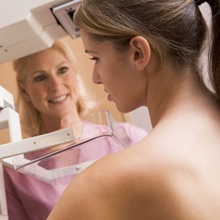 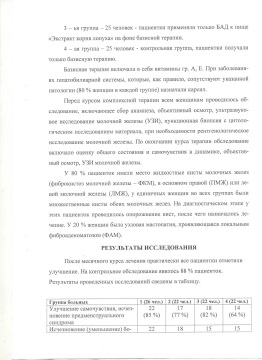 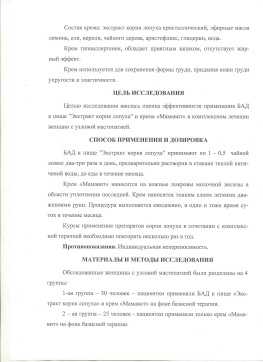 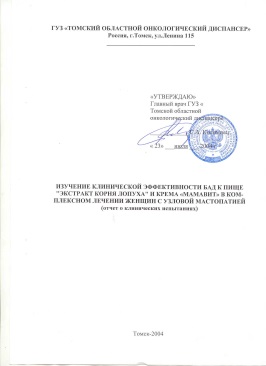 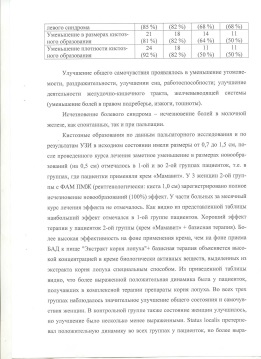 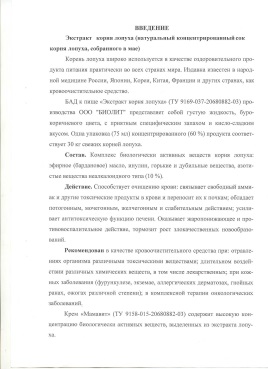 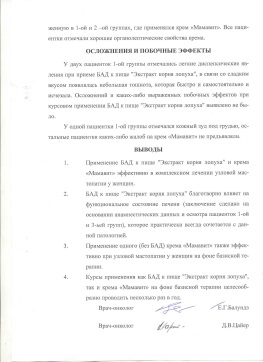 9
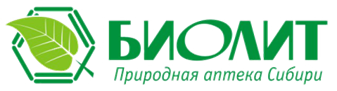 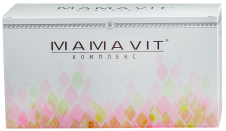 Результаты биохимических исследований
Показатели гормонального статуса после курсового применения Мамавит-комплекса
10
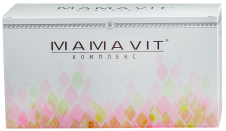 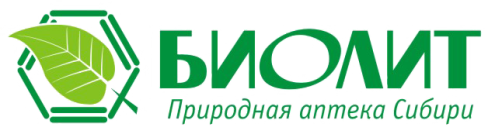 Результаты биохимических исследований
2ОНЕ1 (нг/мл) - «хороший» гидроксиэстрон
16αОНЕ1 (нг/мл) - «плохой» гидроксиэстрон
13,63
8,15
7,1
5,8
11
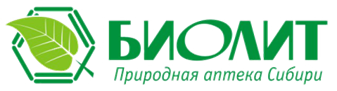 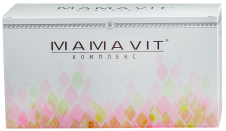 Результаты визуальных наблюдений врачей
Прекращение жалоб на боли было отмечено у 75% пациенток. Различное по степени облегчение болевых ощущений отметили 80% женщин. Выделения из сосков отмечались у 22,5% обследуемых женщин до лечения. После лечения у 88,8% они прекратились.
Объективно  учитывалось уменьшение количества уплотнений (пальпаторно), количество кист (по данным ультразвукового исследования). Объективные признаки мастопатии отсутствовали у 80% всех пациенток после лечения. 
Отмечено повышение адаптационных резервов организма.
Показатели иммунного статуса, а именно Т-клеточного и гуморального звена, значительно улучшились.
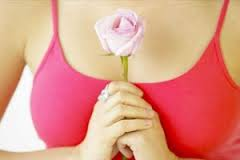 12
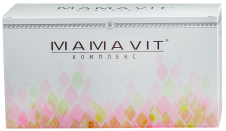 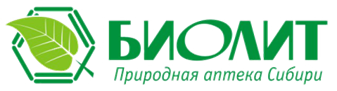 РЕКОМЕНДУЕМАЯ СХЕМА ПРИМЕНЕНИЯ ДЛЯ ПРОФИЛАКТИКИ И КОМПЛЕКСНОЙ ТЕРАПИИ МАСТОПАТИИ
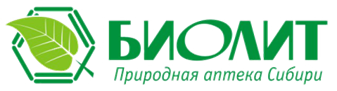 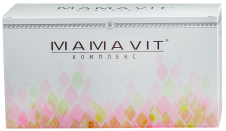 Заключение
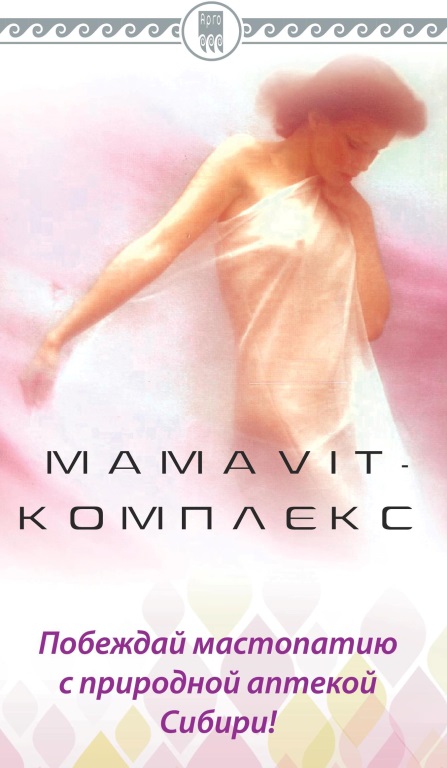 MAMAVIT комплекс может быть с успехом использован в гинекологической практике для лечения доброкачественных пролиферативных процессов в женской репродуктивной системе, а именно дисгормональной дисплазии молочных желёз.
MAMAVIT комплекс достоверно влияет на уменьшение агрессивного метаболита 16α ОНЕ1 16α-гидроксиэстрона, провоцирующего развитие дисгормональной дисплазии молочной железы.
14
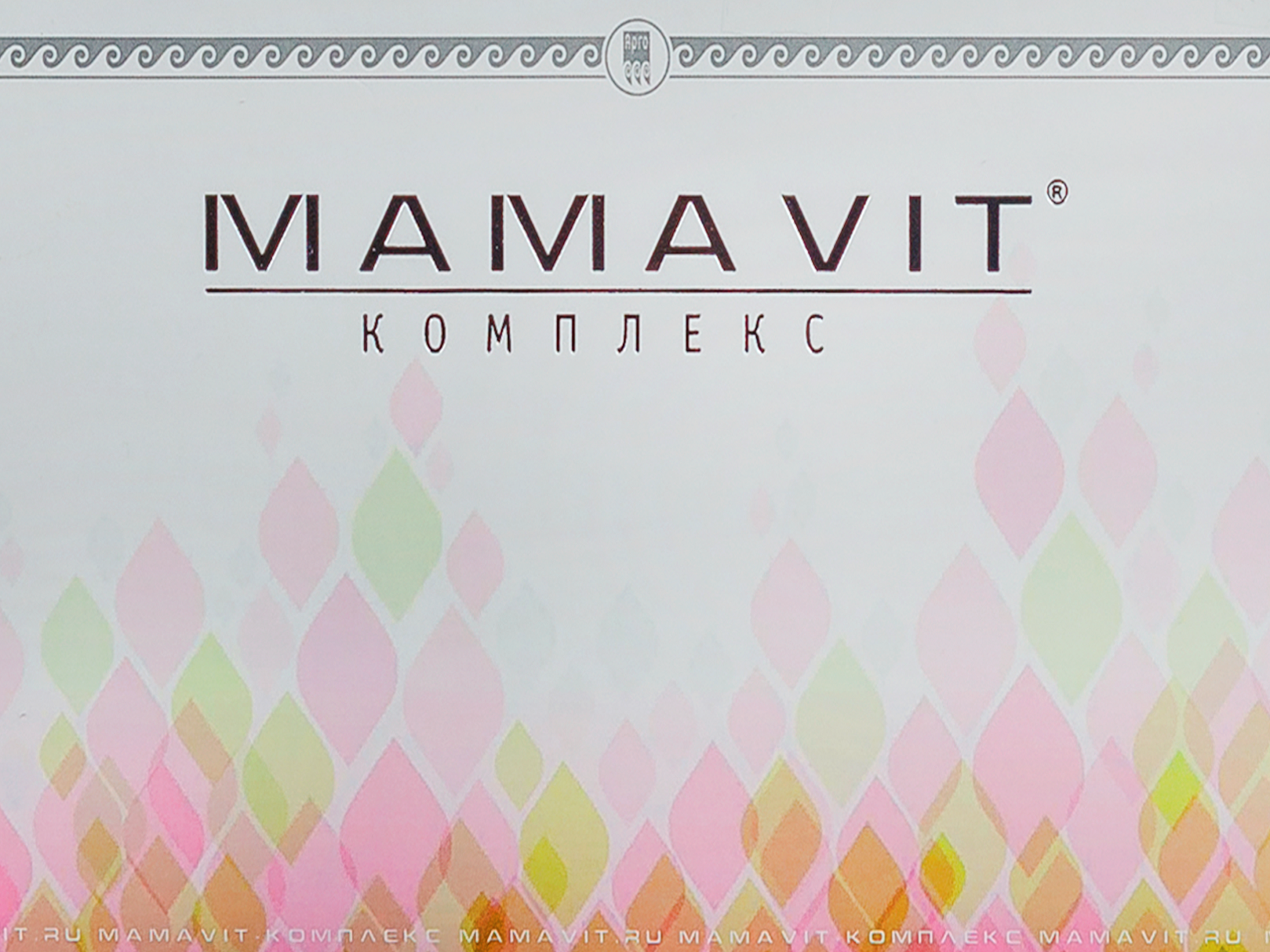 Будьте здоровы и счастливы!
Ваш Биолит